Marketing strategy
The product life cycle
Extension strategies
Boston matrix and the product portfolio
Marketing strategies for different types of marketing strategies
Consumer behaviour
Stages of the product life cycle
Development 
Introduction
Growth 
Maturity and saturation
Decline
Illustration of the product life cycle
The development stage of the product
What happens?
What is the cost?
Product  is researched, designed.
Suitable ideas are investigated and if the ideas seem worth it then a prototype may be developed.
A large number of number of products never progress beyond this state and fail.
The business will spend on the development of the product.
Research and development is costly.
As there will be no sales at this stage.
The introduction stage of the product
Product is launched
Costs are incurred when the product is launched
As the product is new to the market, then sales are initially low.
Sales are also slow.
The length of this stage will vary depending on the product.
May be necessary to build a production line.
Distribution costs
Promotion costs
Production costs
The growth
Product established
Sales revenue increased
Sales may begin to rapidly.
As product gains popularity, more customers will buy the product.
The demand increases.
Repeat purchases also occur.
This will increase sales revenue.
As more demand causes the production to increase, the unit cost will lower.
The product then becomes profitable.
If it is new product that is growing rapidly, competitors may come up with similar products.
Businesses may need to change their prices and promotions strategy.
The maturity and saturation
Growth sales will level off
Cash flow will be good but no growth
The product has been established with a good market share in the market.
The market is penetrated by the product at this stage and it becomes saturated.
More firms will enter the market, it will become saturated.
Firms might need to move out of the market.
Cash could be invested in extension strategies.
The business could step into other markets.
decline
Extension strategies
Product adjustments
Promotion
Updates made to the older version.
Added value used to make them better.
Extending the product range by adding varieties.
Changing packaging to give the impression that the product has been modified.
Invest millions into advertising campaigns.
Try to find new markets for their products.
Go global with their products.
Encourage more use for their product.
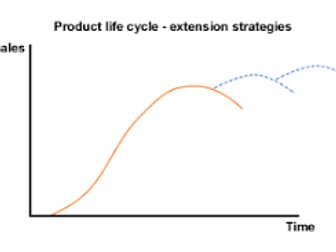 Boston matrixproduct portfolio
High
Market growth
Low
Low
High
Relative 
market share
stars, Question marks, cash cows and dogs
High market share and high market growth – stars (net cash flow is  likely to be zero)
High market share and low market growth – cash cows (net cash flow is positive and is very high)
Low market share and high market growth – question marks (net cash flow is  likely to be zero or negative)
Low market share and low market growth – dogs (net cash flow is positive but low)
Product portfolio – collection of products which a business is currently marketing
Businesses do not want a lot of dogs in their product portfolio.
They also want to avoid having too many stars and question marks.
Cash cows are popular choice as they bring in strong cash flows.
Products in the early stages of their product life cycles i.e. stars and question marks require investment in promotion. 
The development cost of cash cows might have been already recovered.
Stars need to be built, cash cows can be milked or holding products, for question marks, businesses can harvest them or divest them and as for dogs can be withdrawn.
Marketing strategies – product, place, price and promotion – the marketing mix
A marketing strategy is a set of plans that aim to achieve a specific marketing objective.
Mass market products use a range of distribution channels.
If a business does not differentiate then it will have to rely on other marketing mix elements.
The internet has allowed small businesses and other independents to access the mass market.
Some businesses pay the supermarkets to place their products at eye level.
In absent of price competition, firms look for non-price competition such as the advertising and promotion.
Niche market products target specific needs and are hard to compete with via mass market firms.
Niche market selling can allow more flexible pricing for business.
Niche market advertising is more targeted for example: a golf club ad in a sports channel or yachts having magazines with ads in them.
Niche distribution is much more exclusive, private and selective.
Jcb provides materials to be used in the construction industry – b2b and b2c markets
Marketing strategies discussed earlier where for B2C and marketing strategies for B2B are different and consist of two things:
Outbound marketing strategies 
Inbound marketing strategies
Inbound is more targeted and personalised such as online ads and outbound is directly selling or advertising where customers may find it intrusive.
Developing customer loyalty
Communication
Customer service
Customer incentives
Personalisation
Preferential treatment